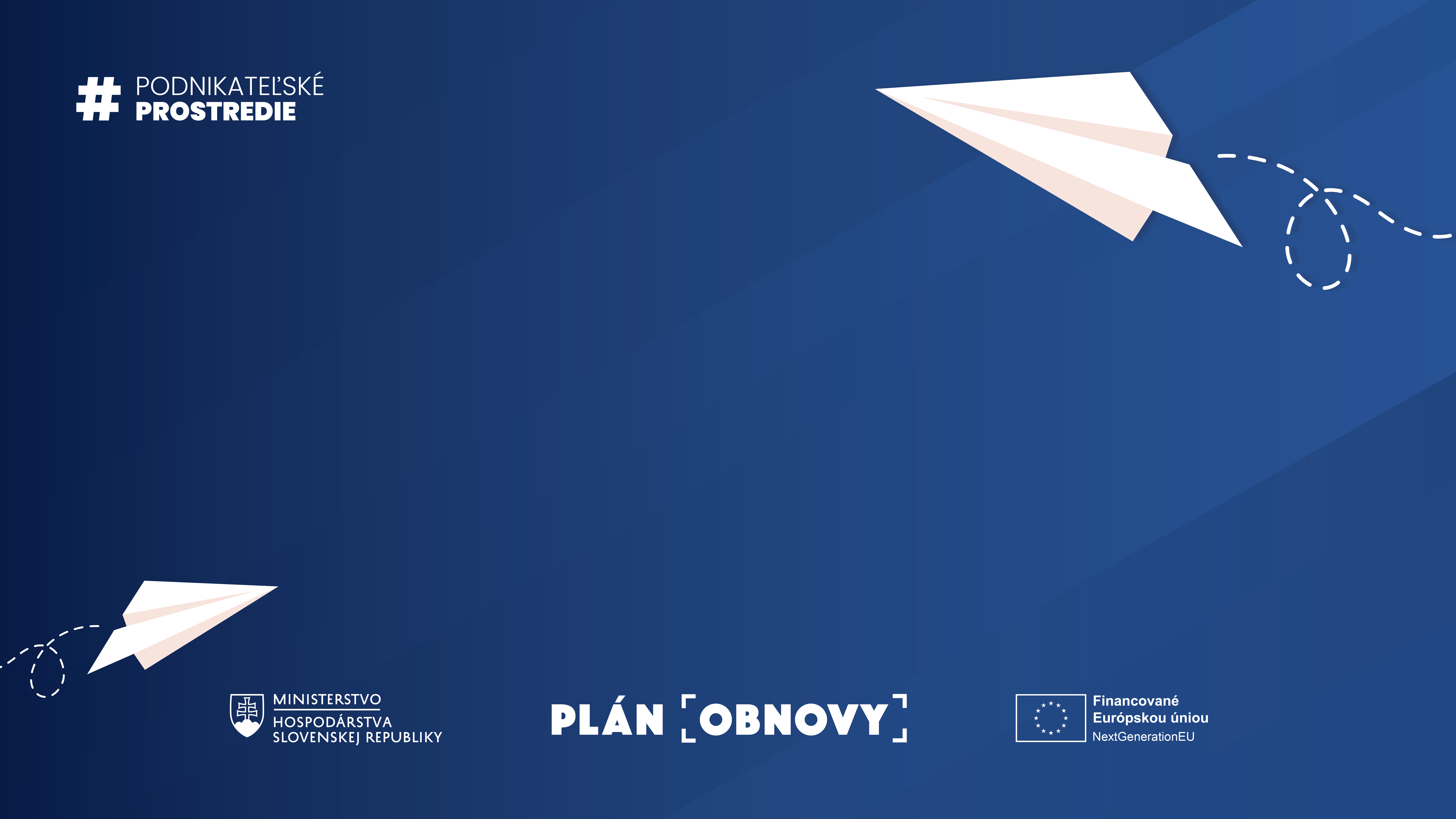 Lepšie zákony
PRE LEPŠIE PODNIKANIE
HOTEL BÔRIK – 15.05.2025
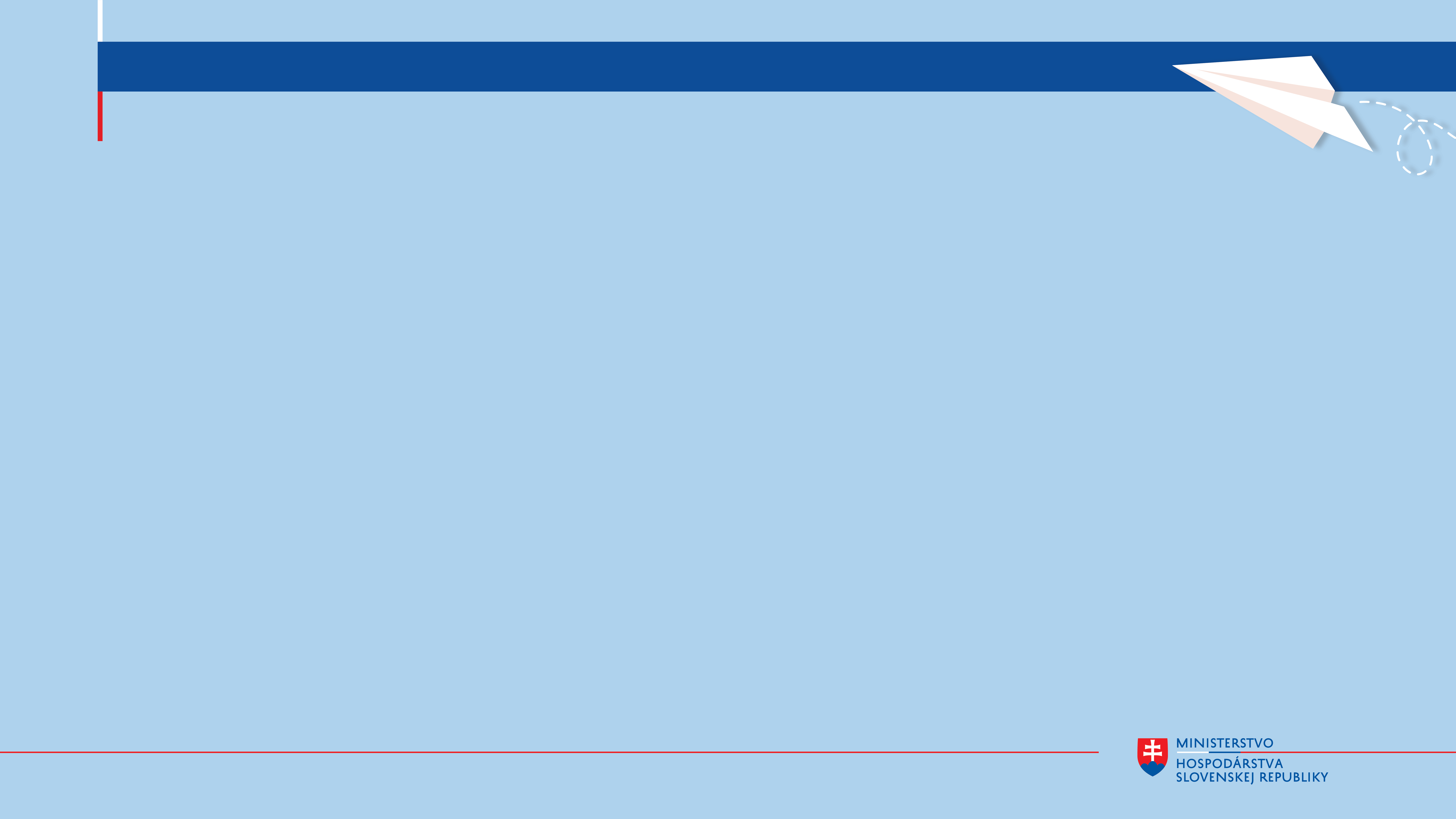 1in2out

zhodnotenie reformy  2021 – 2024


							Dagmar Klementová
					Oddelenie posudzovania vplyvov
1in2out – zhodnotenie reformy  2021 - 2024
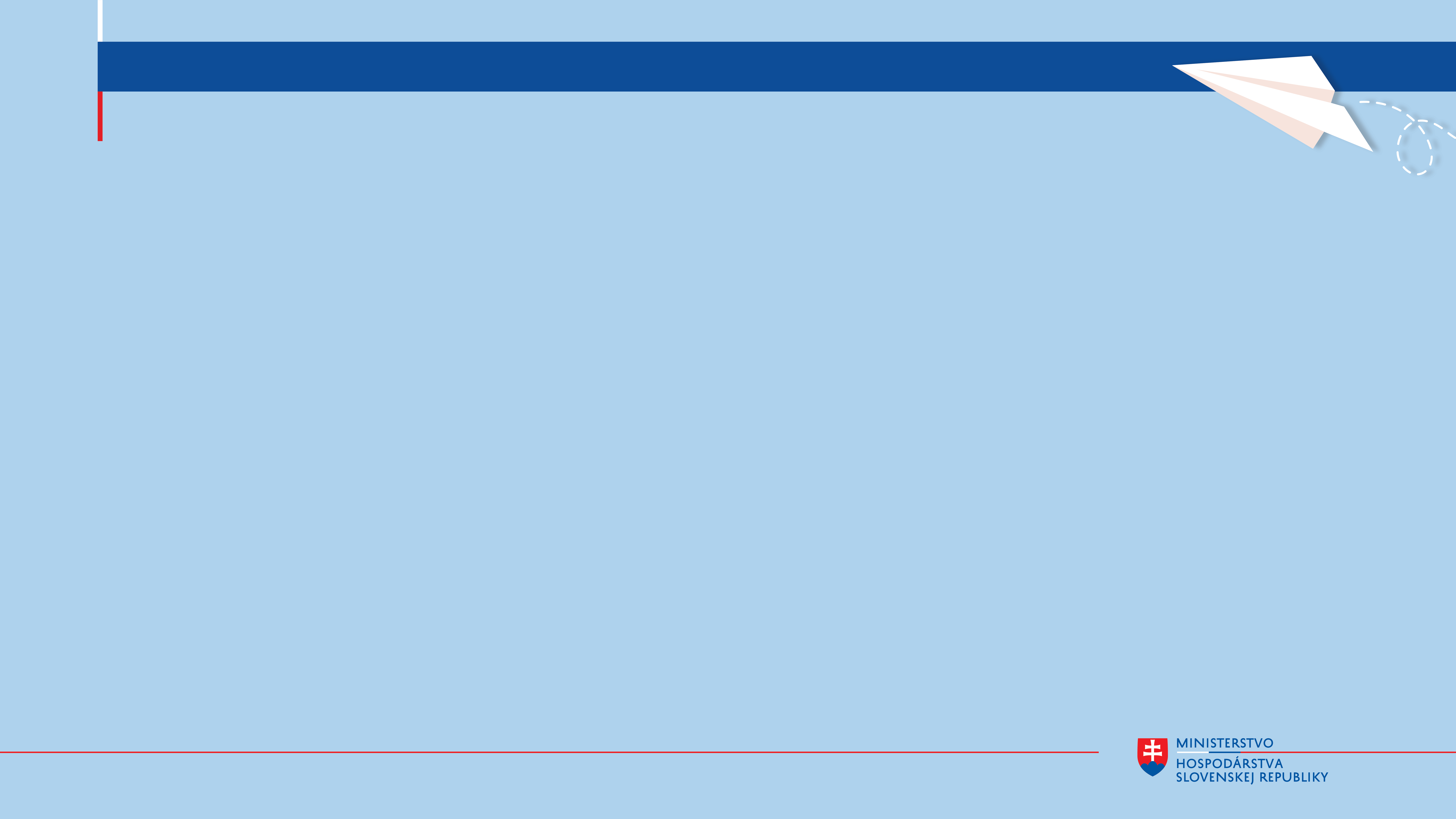 RIA – posudzovanie vplyvov navrhovaných regulácií
Lepšia regulácia je súhrn ex ante a ex post nástrojov a procesov na zlepšenie tvorby politík a právnych predpisov
Ex-ante fáza slúži na posúdenie vplyvov navrhovaných právnych predpisov alebo regulácií ešte pred ich prijatím.
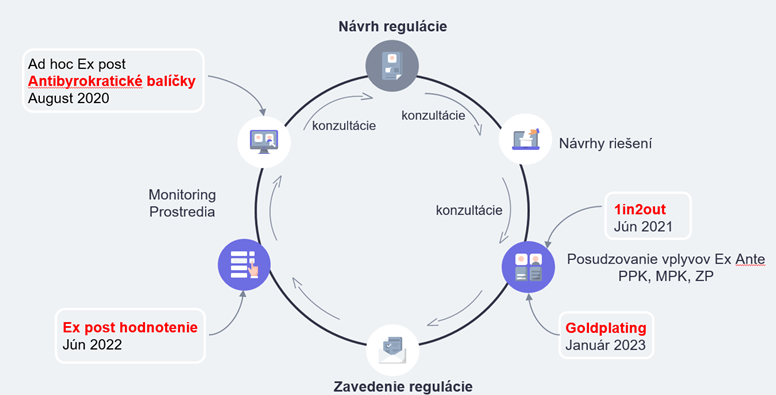 1in2out –zhodnotenie reformy  2021 - 2024
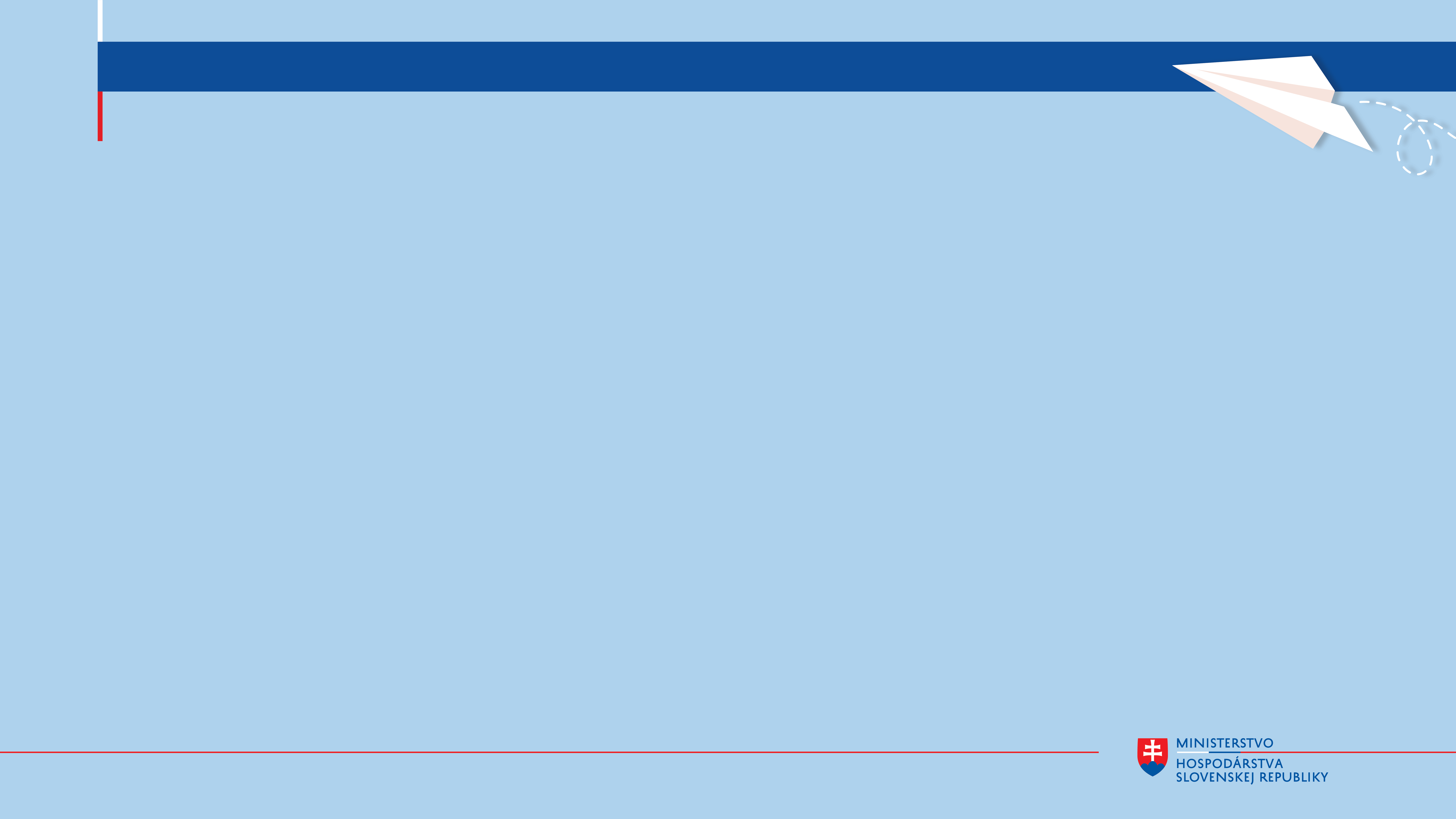 Zavedenie pravidla „one in – two out“ - 1in2out
1in2out = mechanizmus znižovania byrokracie a nákladov  podnikateľského prostredia
Princíp 1in2out spočíva v povinnosti predkladateľa legislatívnych materiálov za každé jedno euro novo-zavádzaných nákladov na podnikateľské prostredie odstrániť už existujúce náklady v dvojnásobnej výške.

1in1out - od 1.6. do 31.12.2021 (prechodné obdobie)
1in2out - od 1.1.2022
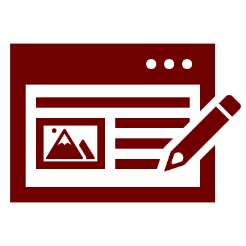 1in2out –zhodnotenie reformy  2021 - 2024
[Speaker Notes: Opatrenie má za účel dosiahnuť zníženie regulačnej a administratívnej záťaže podnikateľského prostredia]
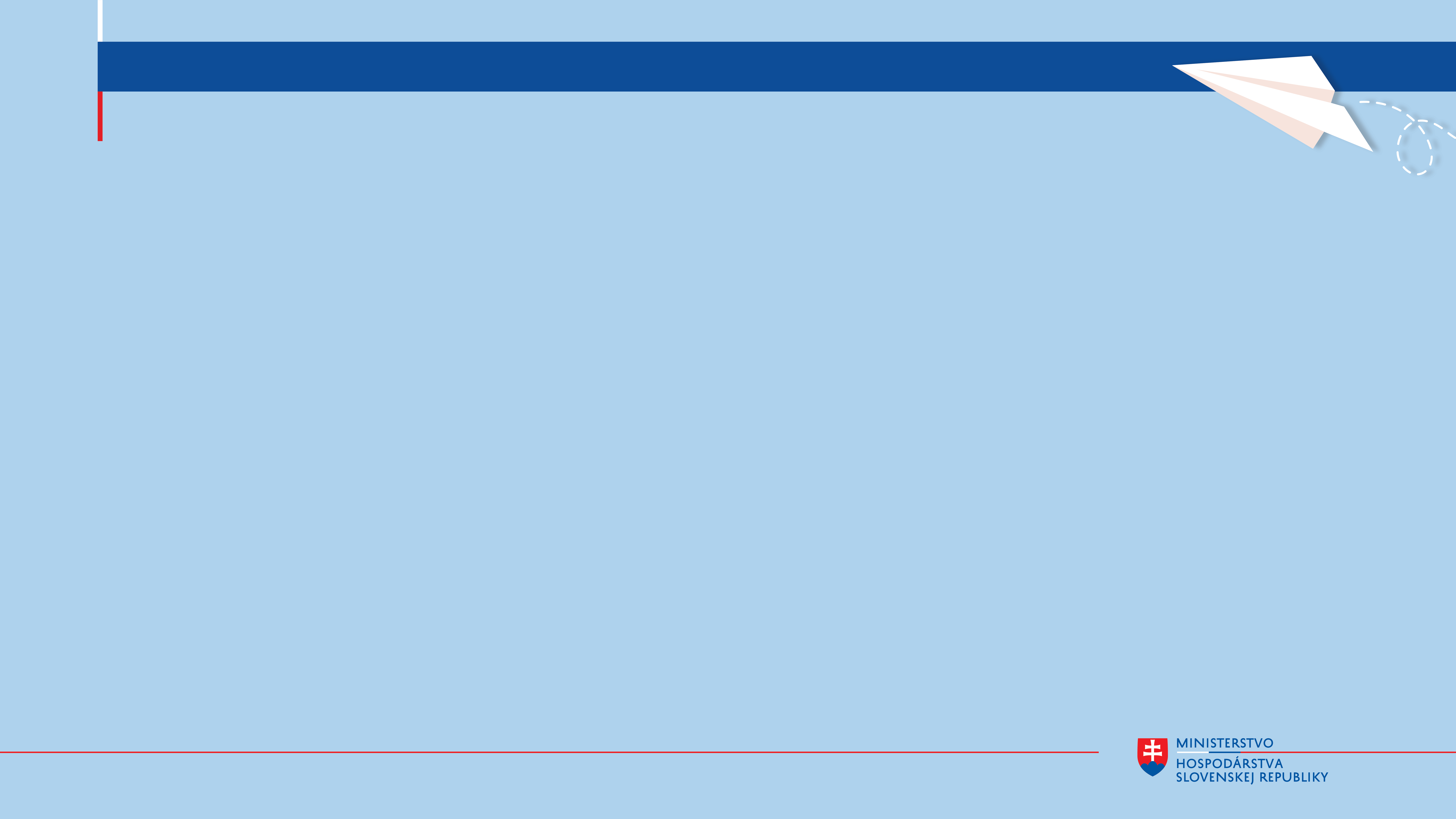 Štatistika legislatívnych materiálov posúdených v MPK
1in2out –zhodnotenie reformy  2021 - 2024
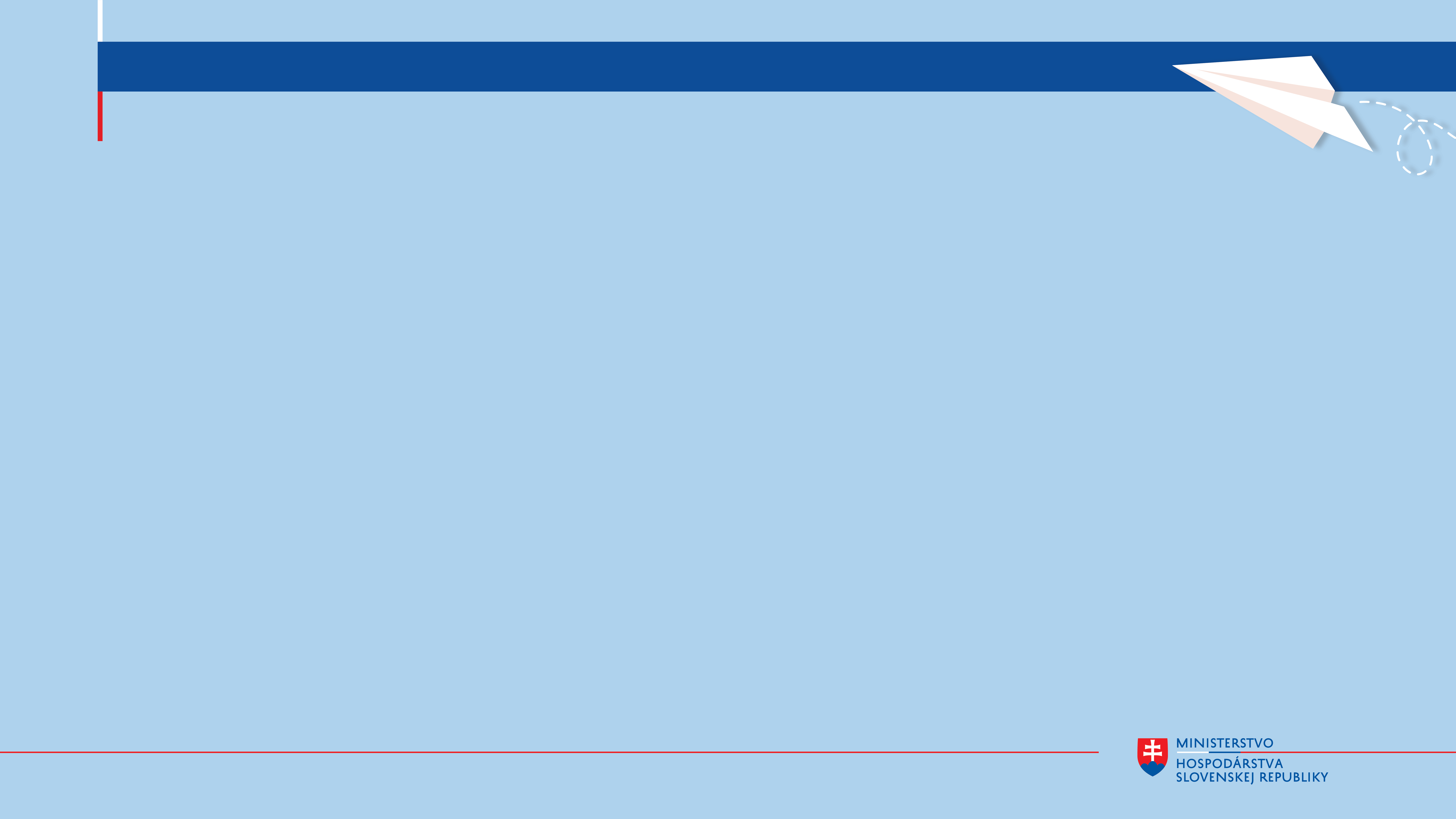 Virtuálny účet
Výsledok zobrazený na virtuálnom účte podlieha viacerým premenným:
nedostupnosť dát potrebných ku kvantifikáciám
výnimky z mechanizmu (dane, odvody, clá, transpozície, sankcie, pokuty, negatívne externality, dotácie, štátne pomoci,...)
predkladanie materiálov v skrátenom legislatívnom konaní
1in2out –zhodnotenie reformy  2021 - 2024
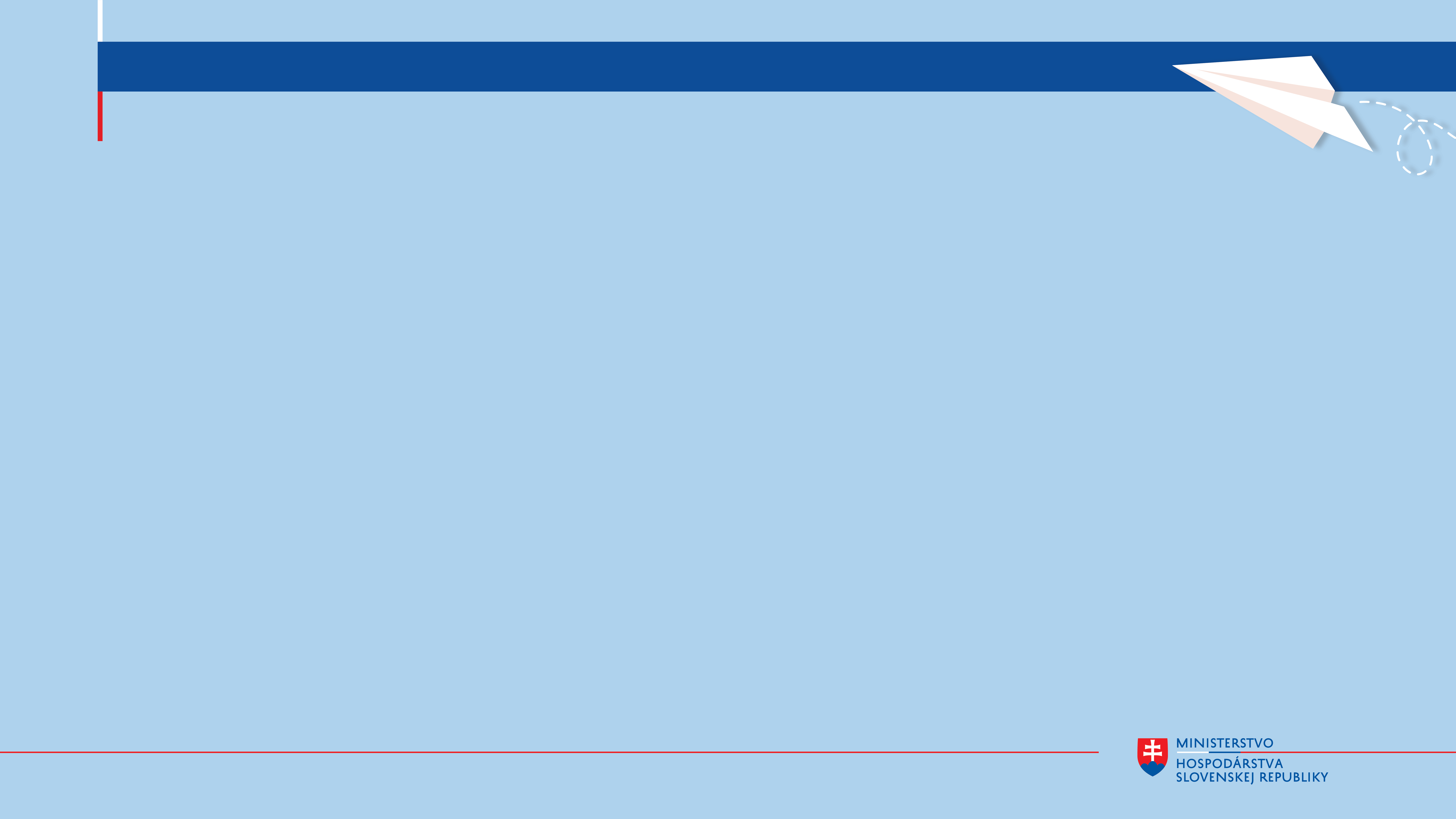 Virtuálny účet na stránke MH SR
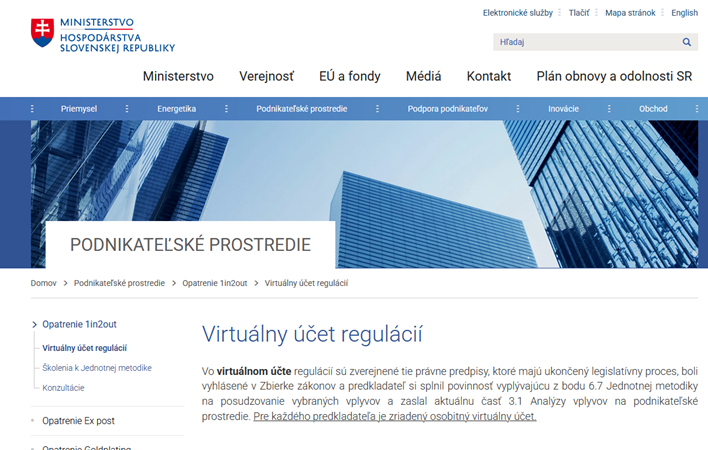 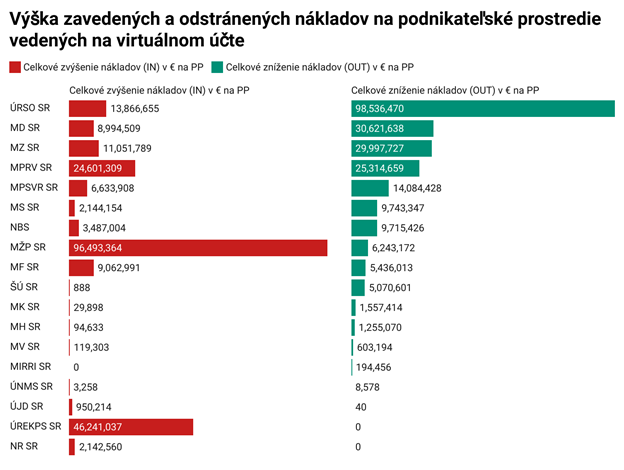 1in2out – zhodnotenie reformy  2021 - 2024
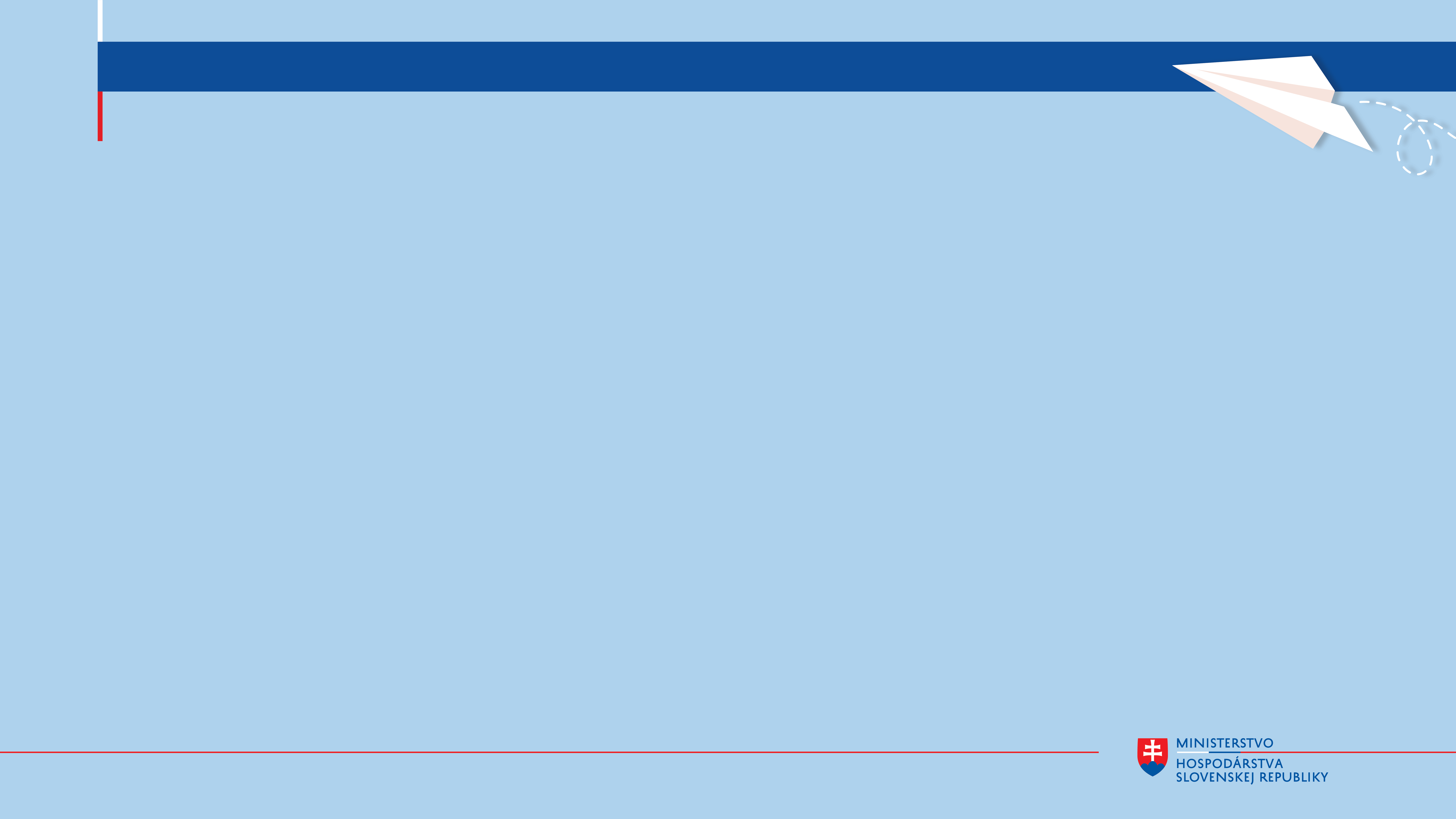 Materiály s najvyššou hodnotou negatívnych vplyvov na PP
91 368 617 €
13 512 084 €
11 439 648 €
1in2out – zhodnotenie reformy  2021 - 2024
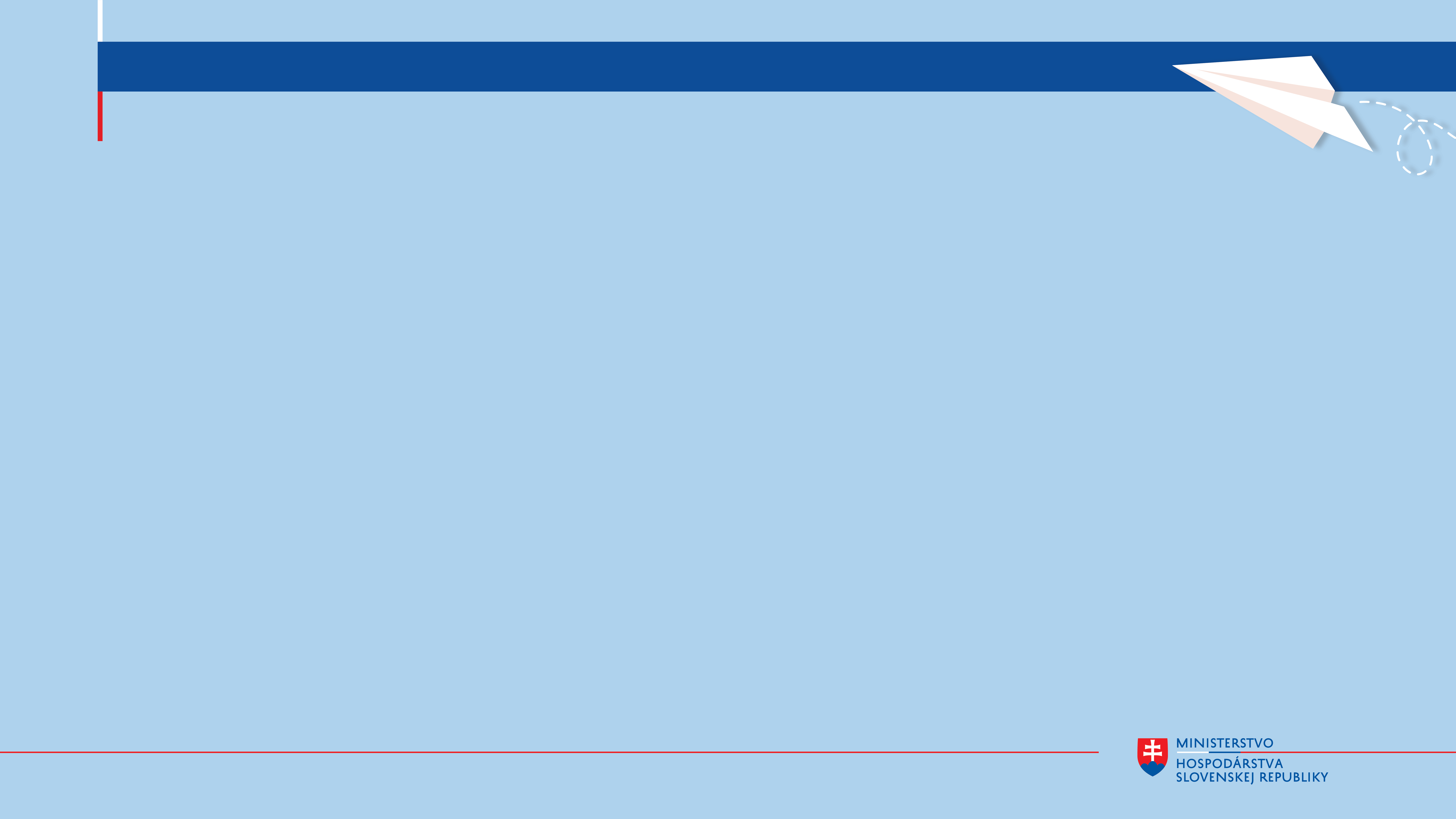 Materiály s najvyššou hodnotou pozitívnych vplyvov na PP
39 978 500 €
28 796 264 €
24 854 133 €
1in2out – zhodnotenie reformy  2021 - 2024
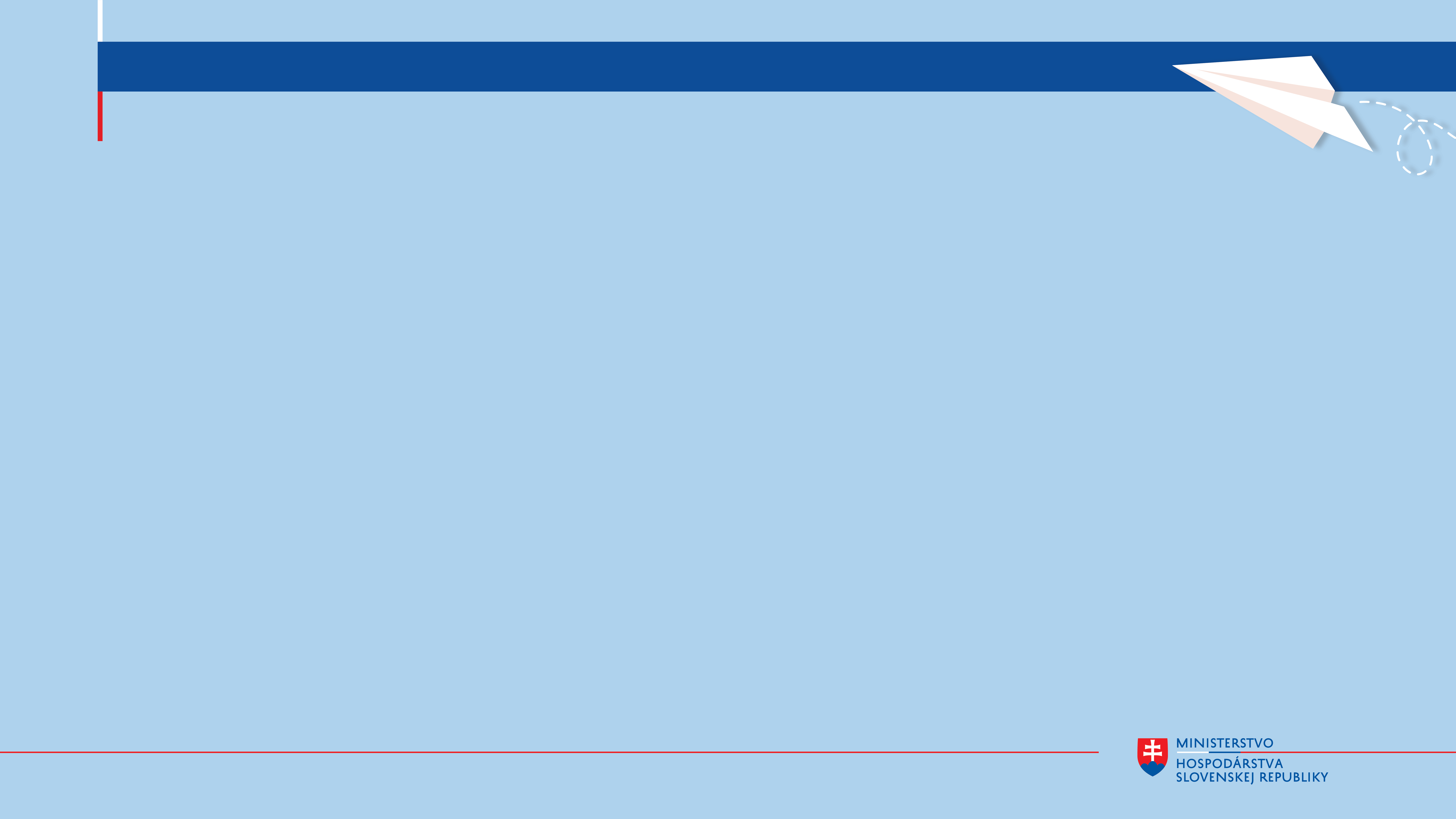 Hodnotenie kvality vypracovania doložiek a analýz na podnikateľske prostredie
1in2out – zhodnotenie reformy  2021 - 2024
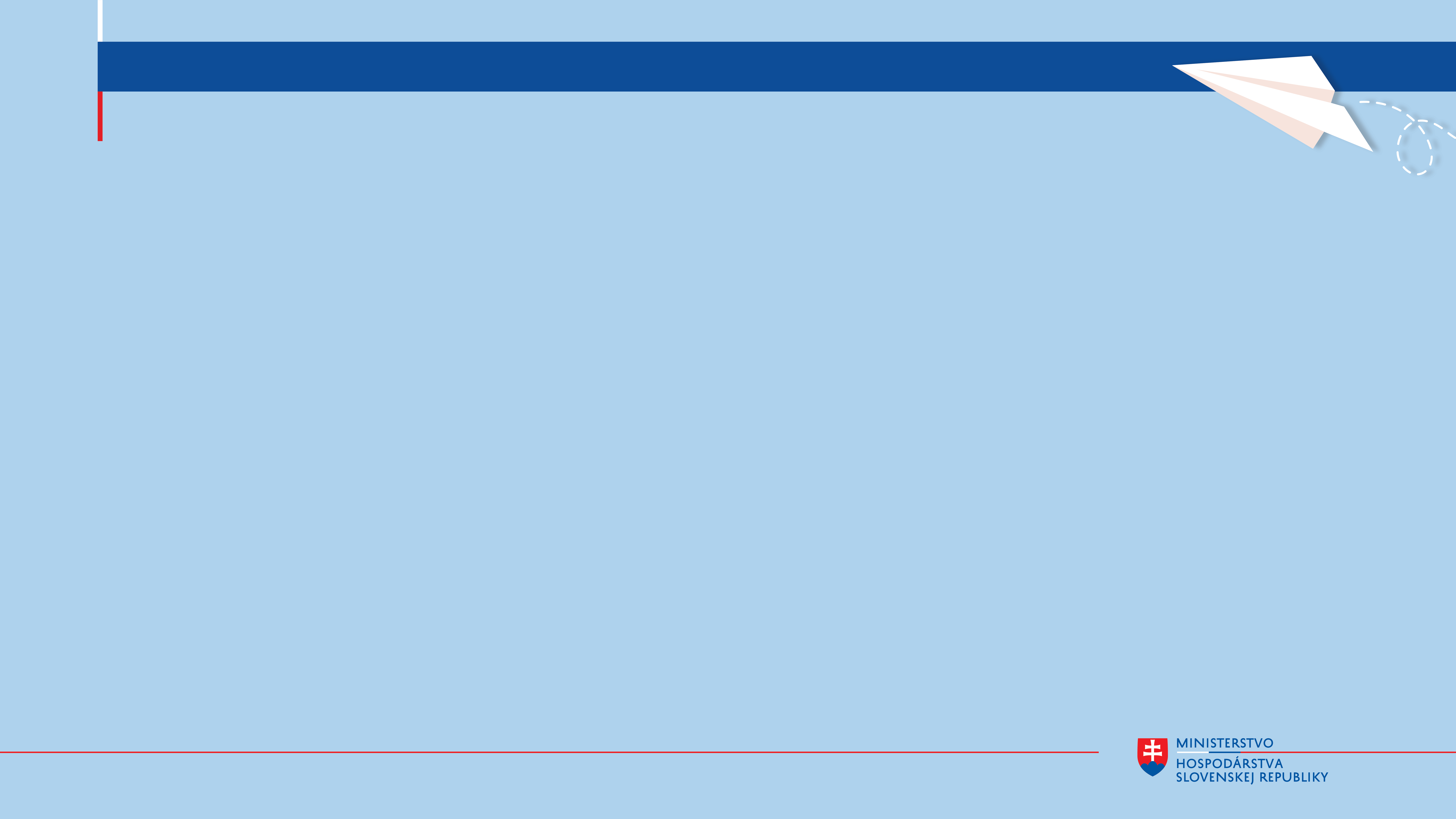 Školenia 1in2out
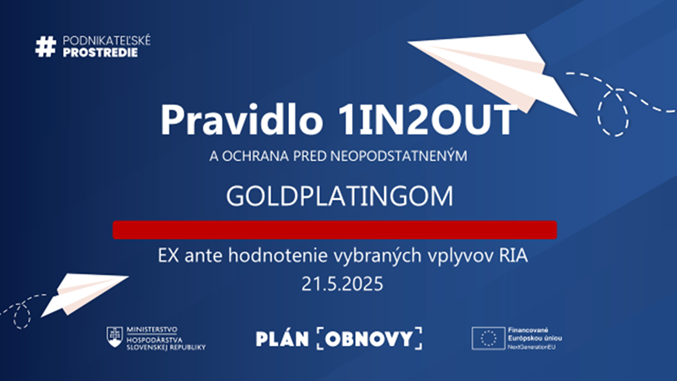 1in2out – zhodnotenie reformy  2021 - 2024
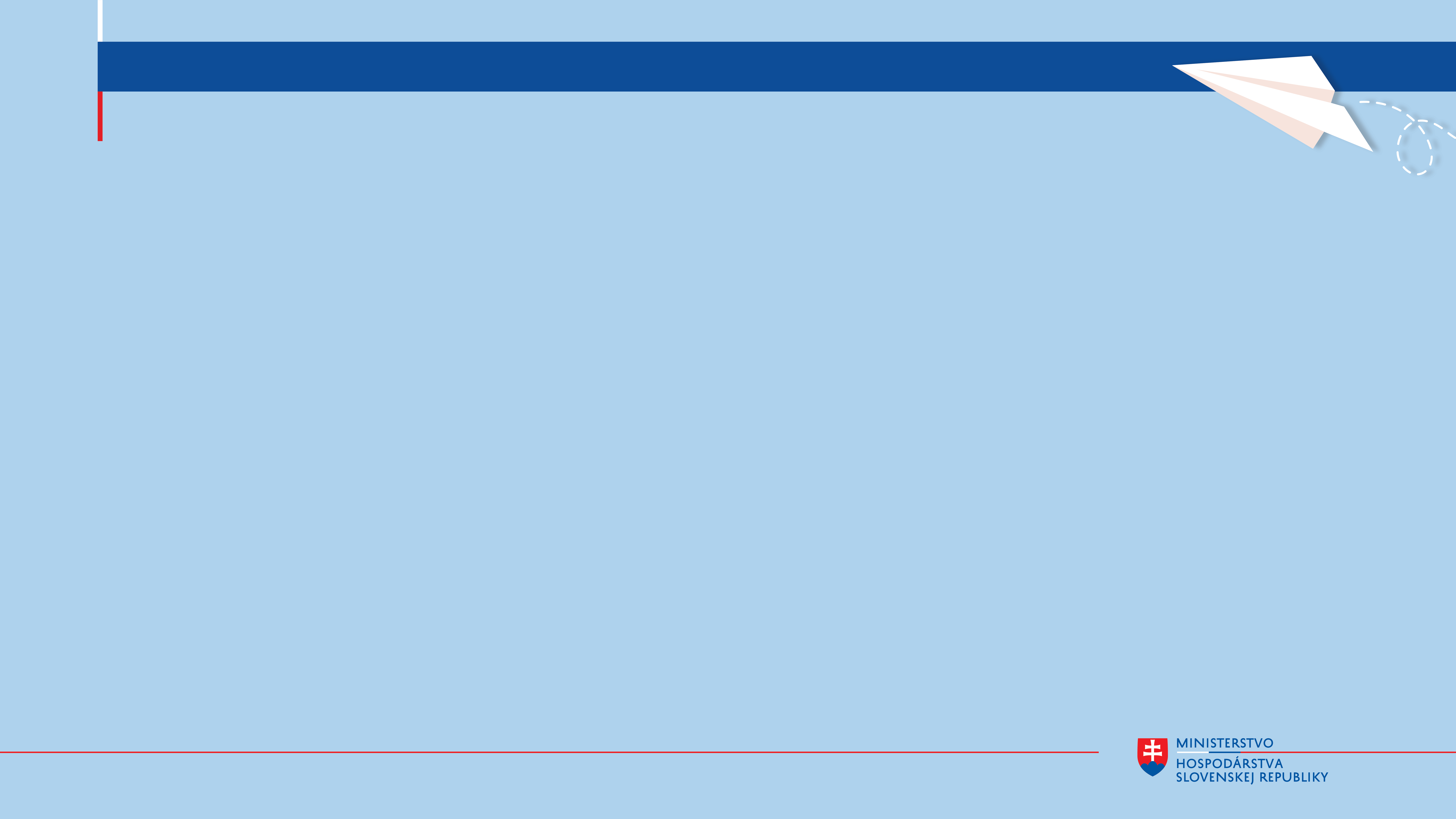 Konzultácie s podnikateľským prostredím na základe predbežných informácií
1in2out – zhodnotenie reformy  2021 - 2024
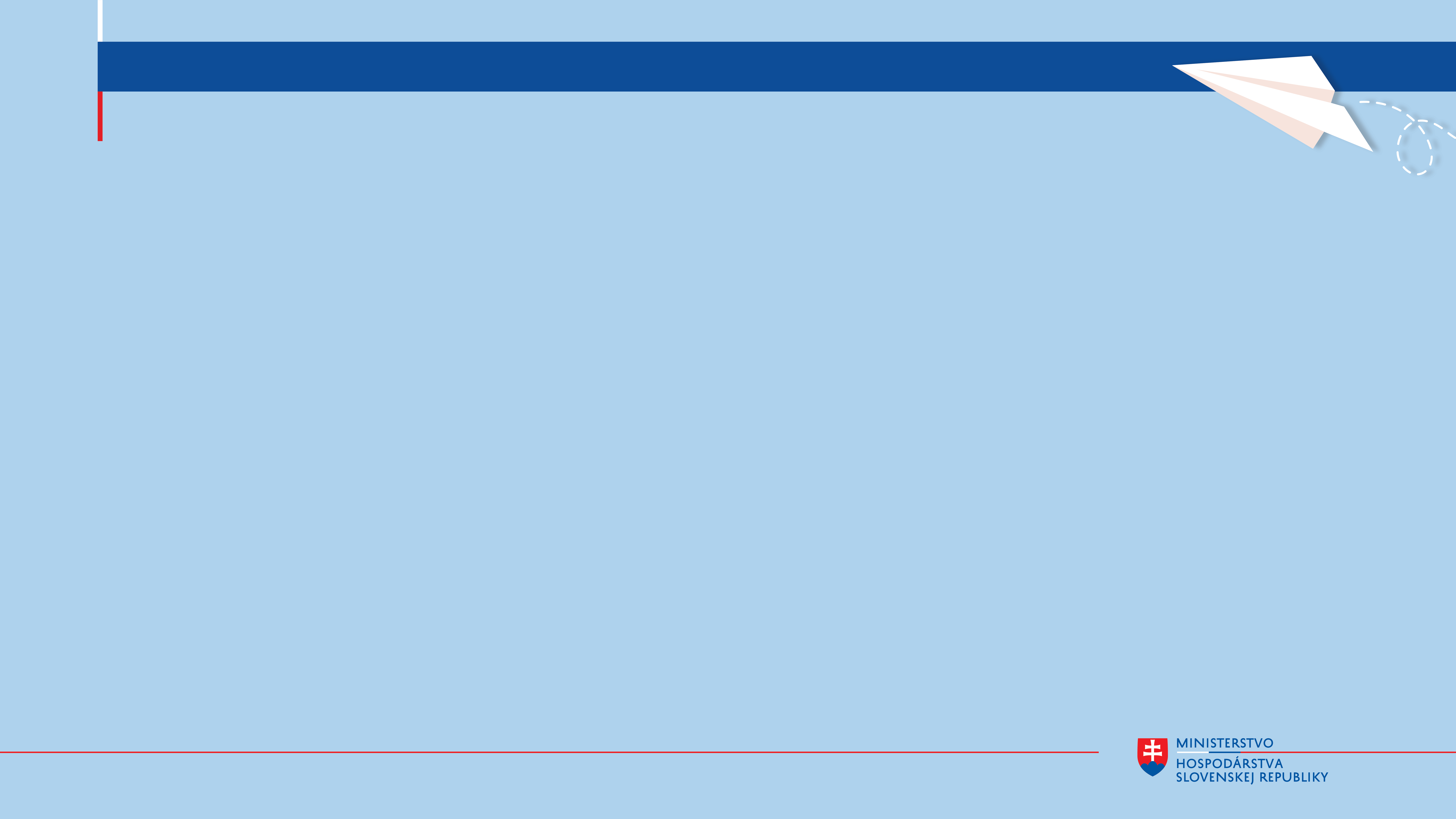 Konzultácie s predkladateľmi – metodická podpora pre predkladateľov
1in2out –zhodnotenie reformy  2021 - 2024
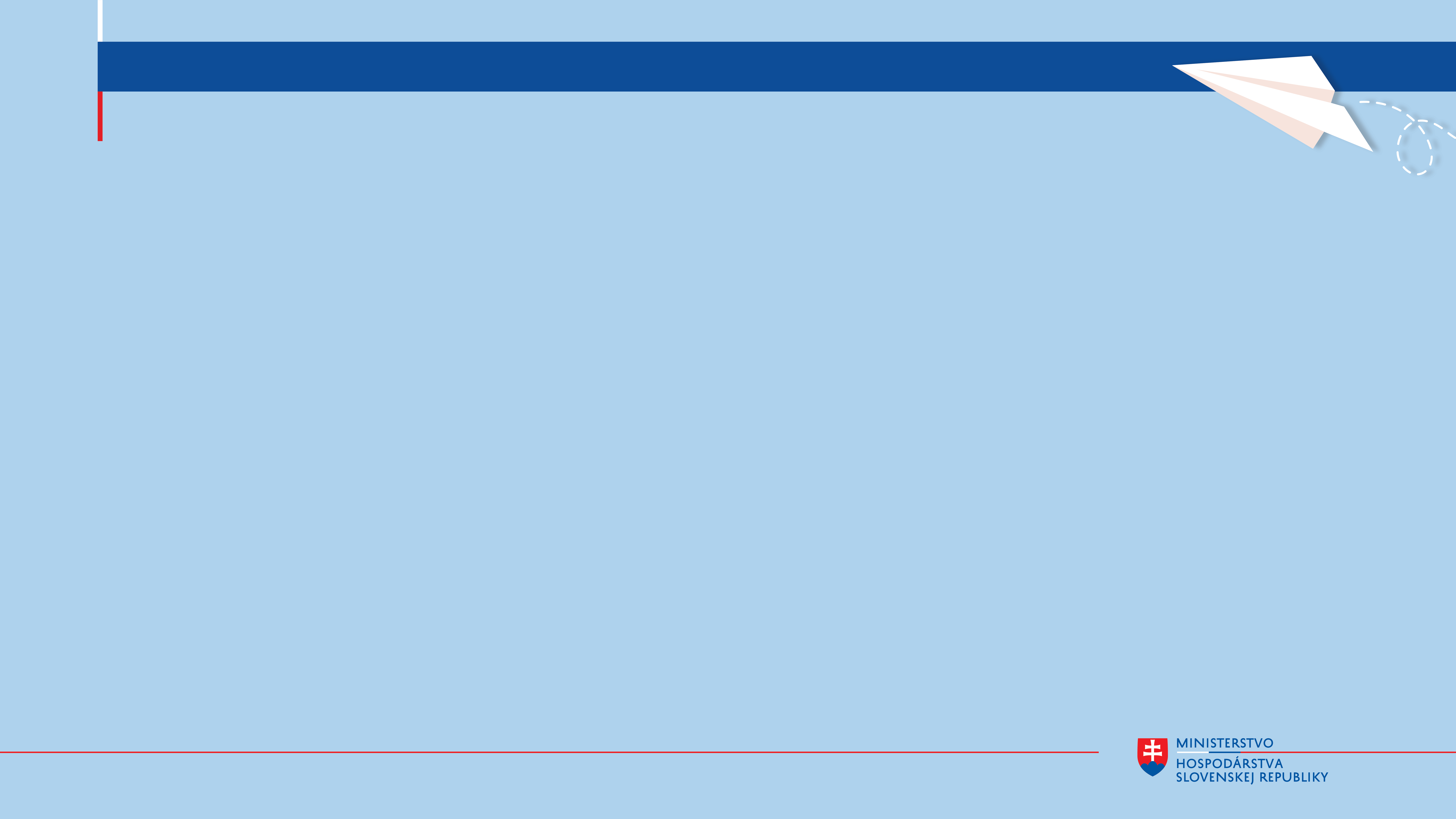 Zhrnutie pôsobenia nástroja 1in2out
Prínosy 1in2out:

zvýšenie kvality doložiek a analýz vplyvov na podnikateľské prostredie
zvýšenie počtu materiálov s kvantifikovaným vplyvom na PP
zintenzívnenie spolupráce medzi rezortami (nárast cielených konzultácií)
zvýšenie dodržiavania procesu podľa JM
príspevok zavedenia pravidla 1in2out k zníženiu regulačnej záťaže
1in2out –zhodnotenie reformy  2021 - 2024
[Speaker Notes: Zhrnutie výsledkov reformy 1in2out nájdete v  Súhrnnej správe o uplatňovaní mechanizmu znižovania byrokracie a nákladov za rok 2024 uverejnenej na stránke MH SR, po jej odsúhlasení na rokovaní vlády.]
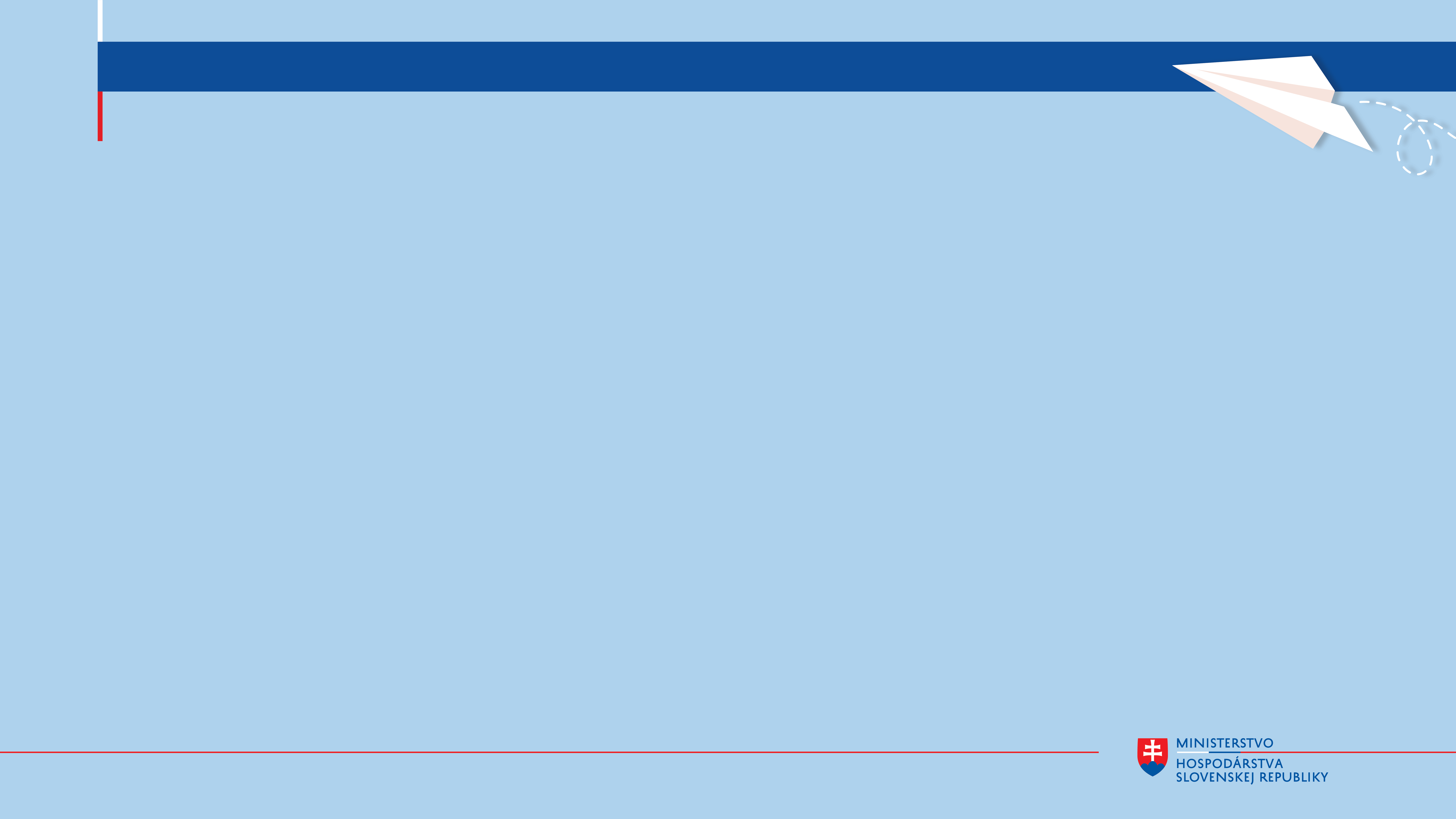 Výzvy na zlepšenie fungovania 1in2out
Výzvy na ďalšie fungovanie:

zlepšiť spracovanie alternatívnych riešení
zvýšiť transparentnosť konzultácií s podnikateľským prostredím 
zabezpečiť dostupnosť dát 
zaviesť celistvý integrovaný pohľad všetkých vplyvov
chýba potreba systematickej redukcie regulačnej záťaže pri tvorbe nových regulácií
1in2out –zhodnotenie reformy  2021 - 2024
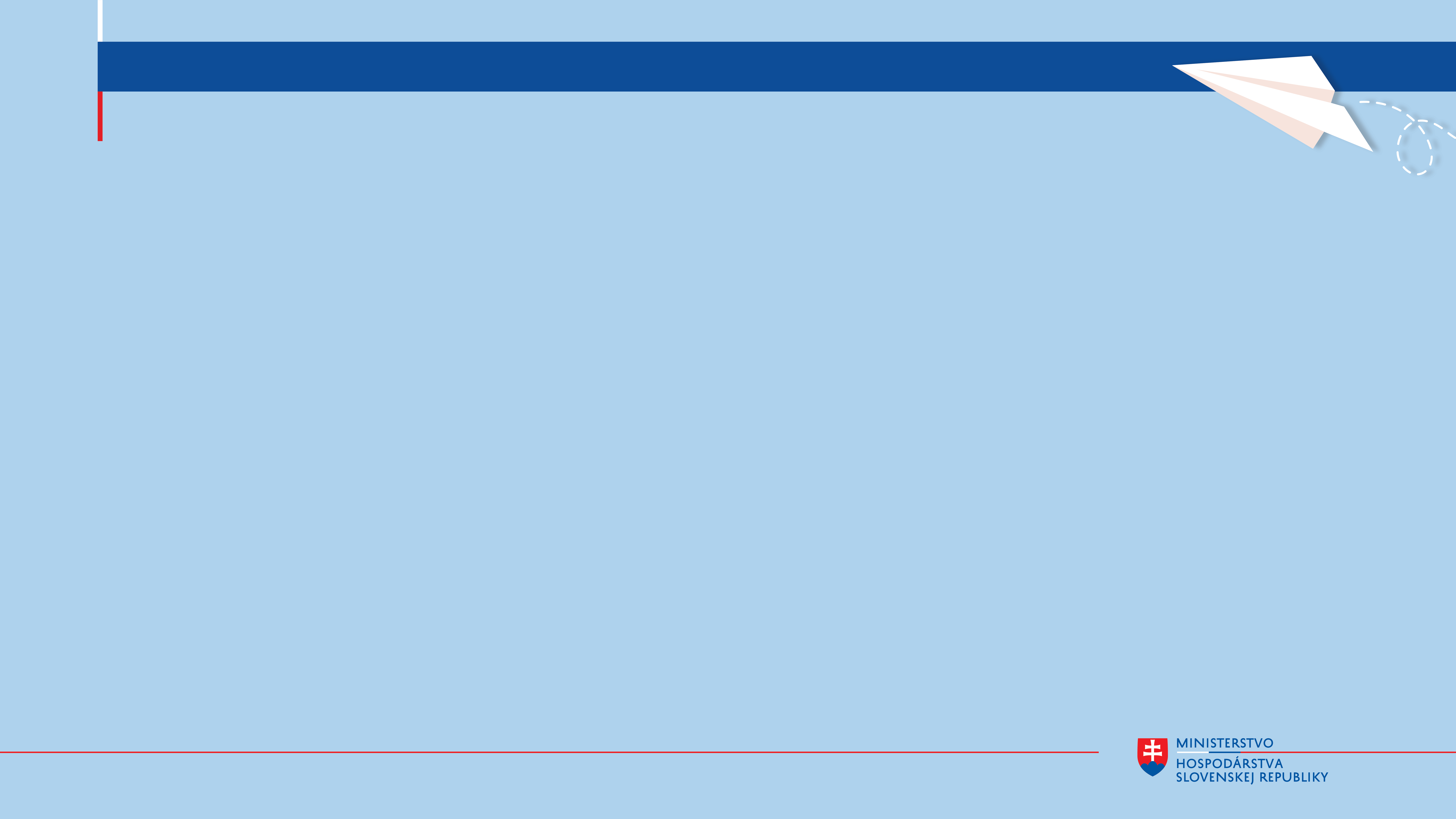 Tím 1in2out ďakuje všetkým za spoluprácu

1in2out@mhsr.sk
1in2out –zhodnotenie reformy  2021 - 2024